Renal Cell TumorsRenal Module4th Year MBBS
Dr Kiran Fatima
Pathology Department
Rawalpindi Medical University
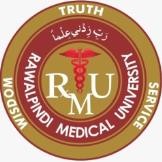 Motto of RMU
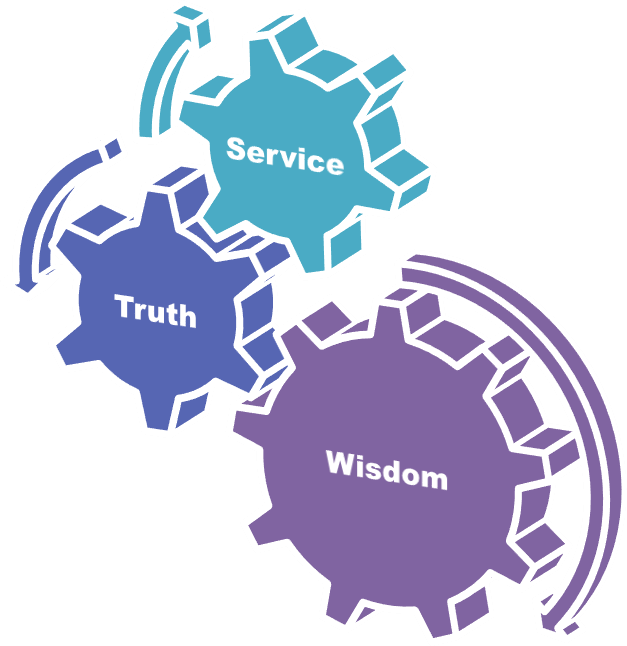 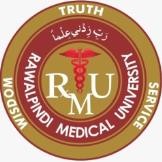 Vision of RMU
The Dream/ Tomorrow
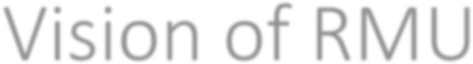 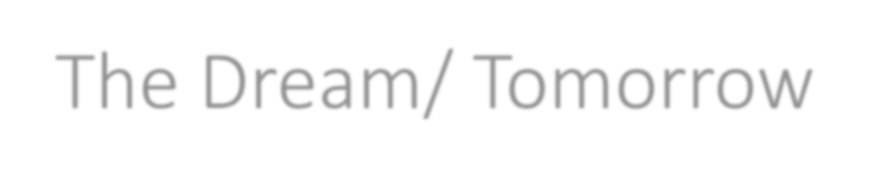 To impart evidence based research oriented medical education

To provide best possible patient care

To inculcate the values of mutual respect and ethical practice of
medicine
Learning objectives
To learn about the various renal cell tumours types

To learn regarding the required investigations

To learn regarding the staging system used for renal cell carcinoma

To learn the treatment of renal cell tumours.
Study questions
What is the epidemiology of renal cell tumours?
What are the risk factors for renal cell tumours?
What are familial renal cell syndromes?
How will you diagnose renal cell carcinoma?
What are the histological features of renal cell carcinoma?
What is AJCC staging of renal cell carcinoma?
What is the management of renal cell carcinoma?
Renal anatomy
spiral
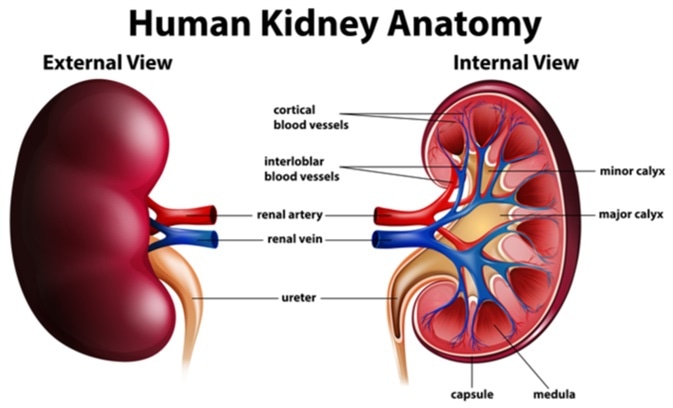 Core Content
Epidemiology
Male predominance (M:F 1.5:1).
Most common in sixth to eighth decades; peak incidence in sixth decade
Metastatic disease in 30% at diagnosis, and eventually in 50% (lung, liver, bone, distant LN, adrenal, brain, opposite kidney, soft tissue)
Most sporadic RCCs are unilateral and unifocal
Core Content
Stage at diagnosis is the most important prognostic factor
Predominant histologic type: adenocarcinoma arising from tubular epithelium
Adenocarcinoma subtypes:
clear cell (75–85%)
chromophilic/ papillary (10–15%)
chromophobe (5–10%)
oncocytic (rare)
Sarcomatoid (1–6%; poor prognosis)
Core Content
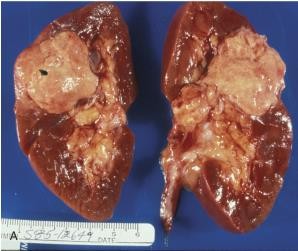 Papillary (chromophilic) renal cell carcinoma extending into the collecting
system
Risk factors
Core Content
Tobacco , urban environmental toxins (cadmium/ asbestos/ petrols), obesity, high dietary fat intake, acquired cystic renal disease from renal failure
Association with von Hippel-Lindau disease:
autosomal dominant
loss of 3p
>70% chance developing RCC (almost all clear cell histology) risk of developing multiple other benign and malignant tumors (retinal angiomas, CNS hemangioblastomas, pheochromocytoma , pancreatic cancer)
Core Content
Histopathological types of renal cell tumours
Clear Cell Carcinoma
Papillary Carcinoma (Type 1 and Type 2)
Chromophobic Carcinoma
Collecting Duct Carcinoma
Medullary Carcinoma
Unclassified Carcinoma
Renal Sarcomas
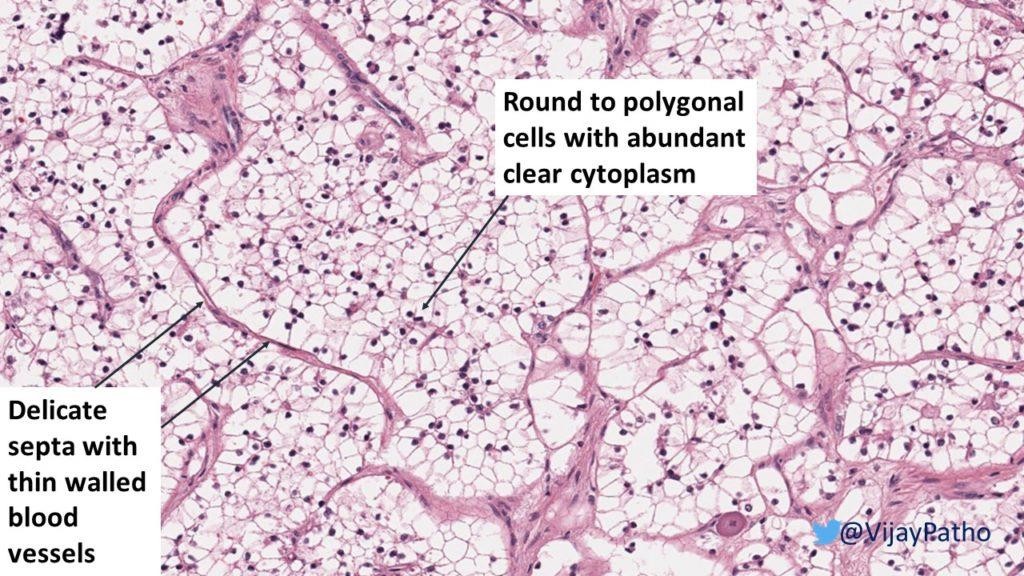 Histopathology
Core Content
Round	to ovoid

Circumscribed	by a pseudo capsule of compressed 	parenchyma and fibrous tissue

Nuclear features can be highly variable
Vertical Integration
Diagnosis
Common signs and symptoms:
Haematuria (80%)
flank pain (45%)
flank mass (15%)
classic triad of prior three only present in 10%
normocytic/normochromic anemia, fever, weight loss

Less common signs and symptoms:
hepatic dysfunction without mets
Polycythemia
hypercalcemia (occurs in 25% of patients with RCC mets)
Paraneoplastic syndromes in 20% of patients with RCC
Core Content
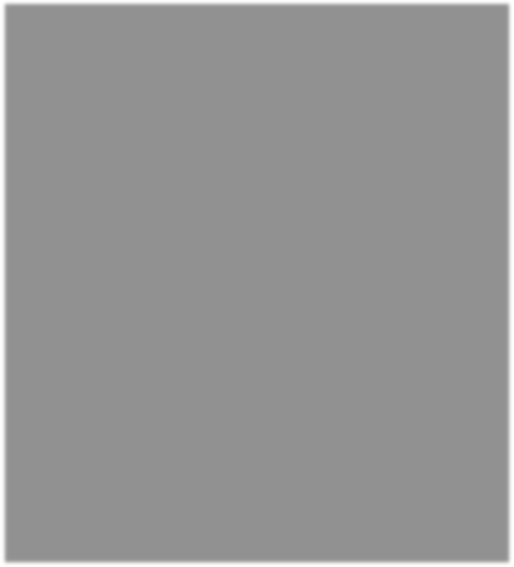 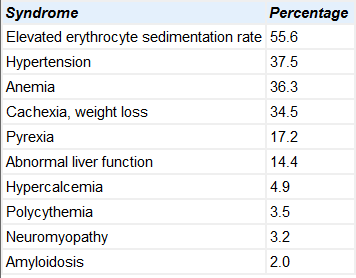 Vertical Integration
Diagnosis
Labs: CBC, LFT, BUN/Cr, LDH, urinalysis

Imaging:
CT abdomen
MRI abdomen if CT suggests IVC involvement

Metastatic evaluation:
Chest X ray
Bone scan or MRI brain only if clinically indicated
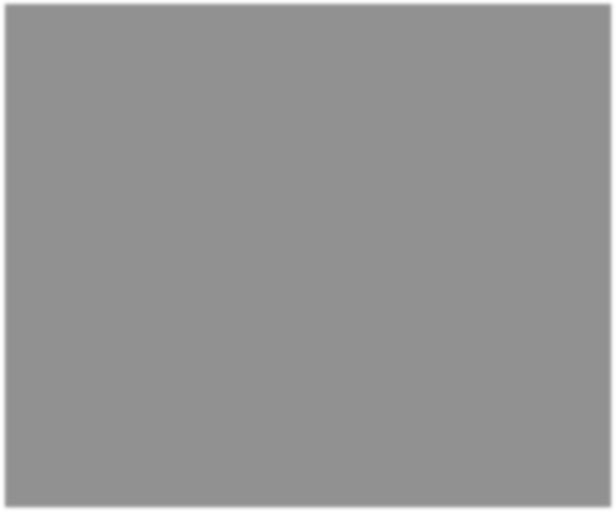 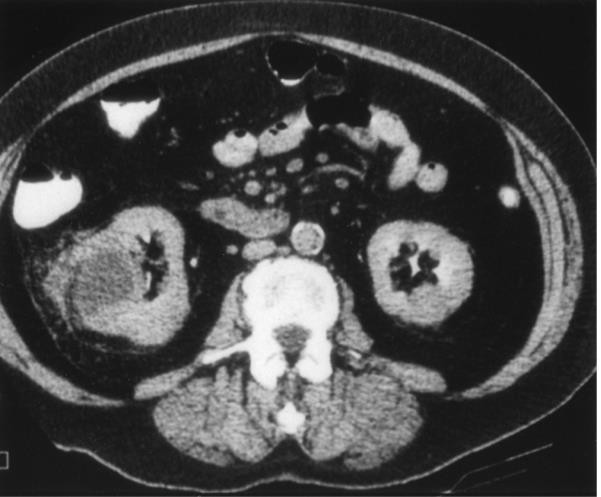 CT scan shows right renal tumor with perinephric stranding suggesting invasion of the
perinephric fat
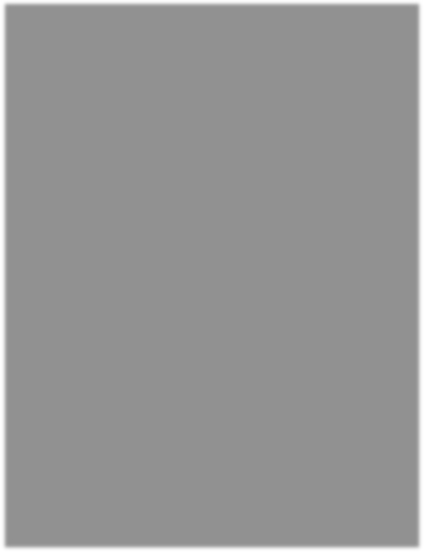 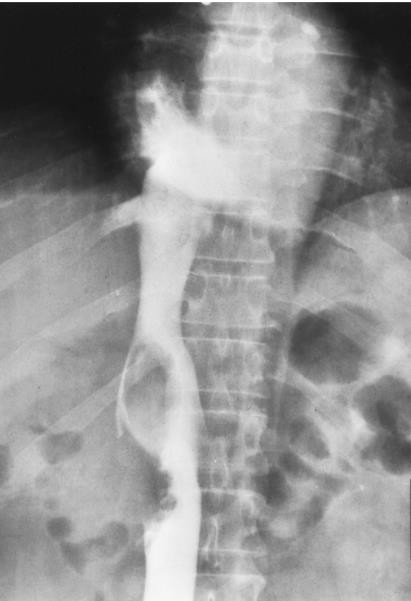 Contrast inferior venacavogram in patient with a right renal tumor shows
involvement of the subdiaphragmatic vena cava
Vertical Integration
PET: equivocal findings on conventional imaging
Percutaneous	renal biopsy or aspiration: limited role
Vertical Integration
Staging AJCC 7th Edition
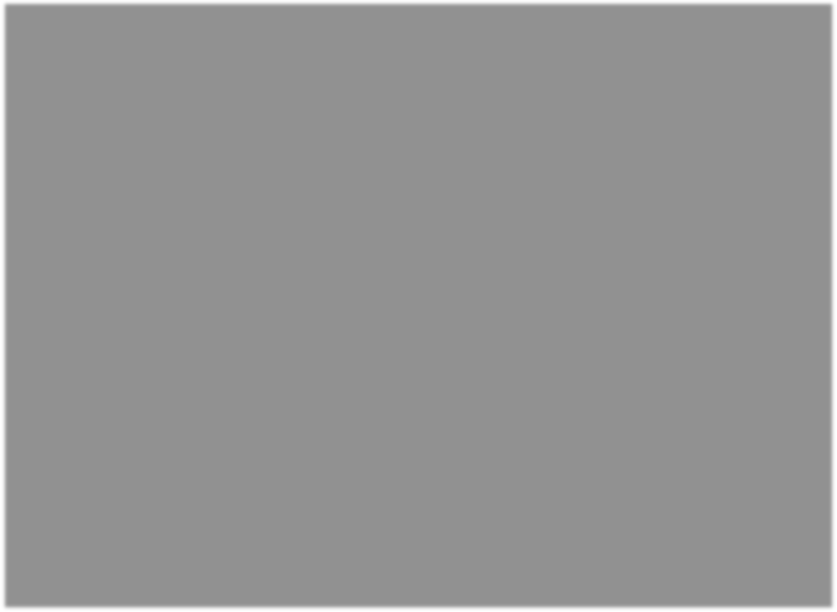 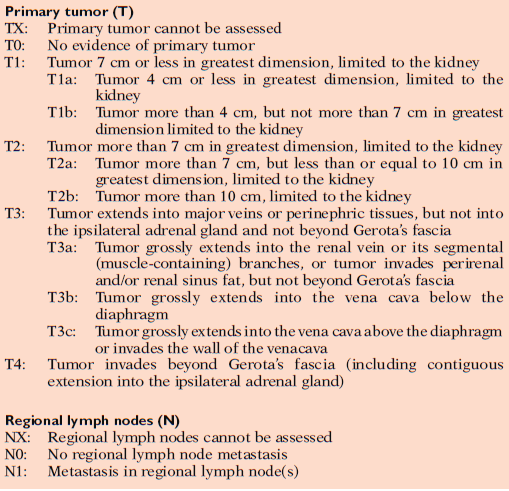 Vertical Integration
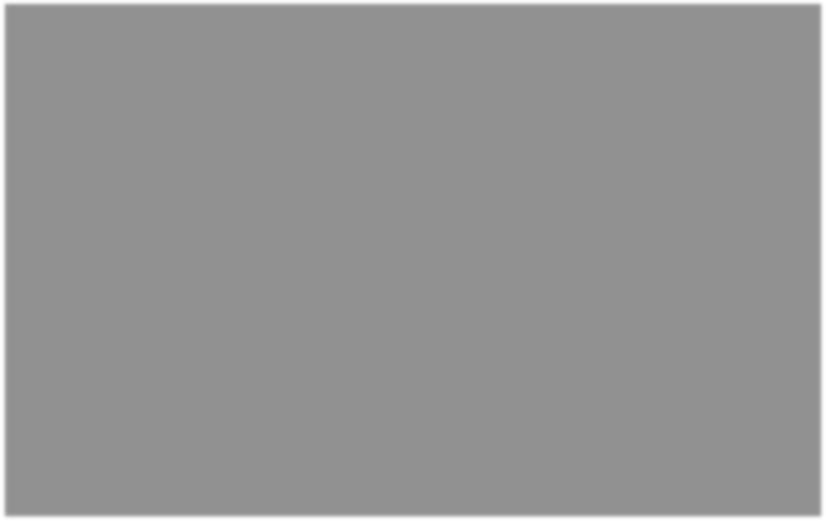 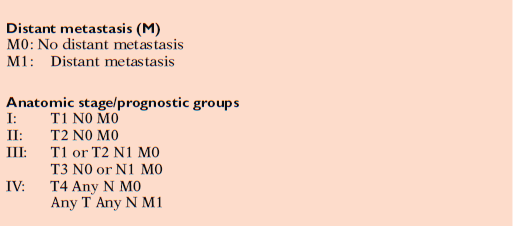 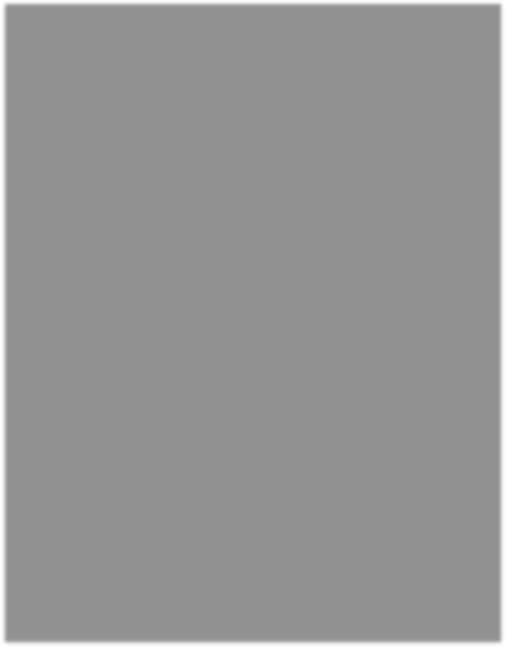 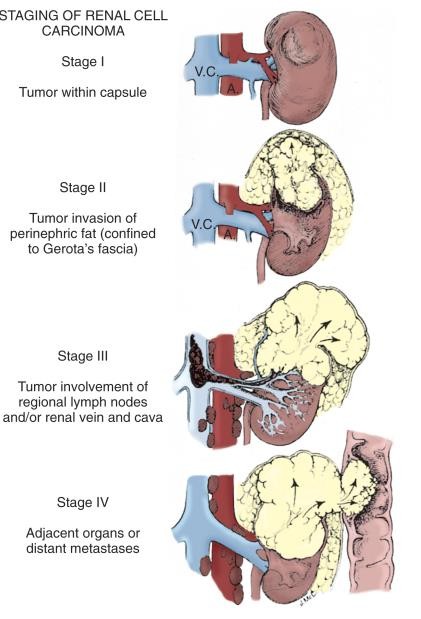 Vertical Integration
Prognostic factors for RCC
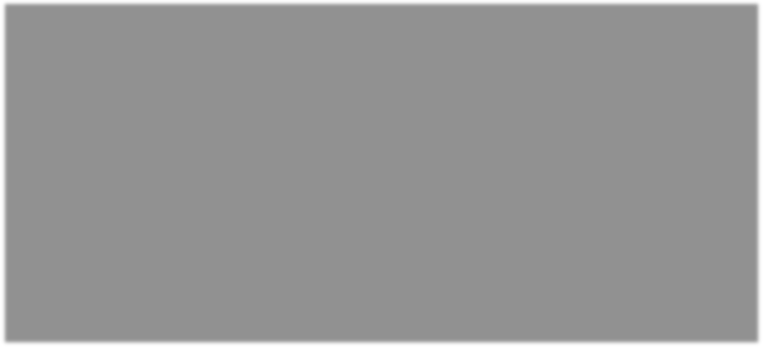 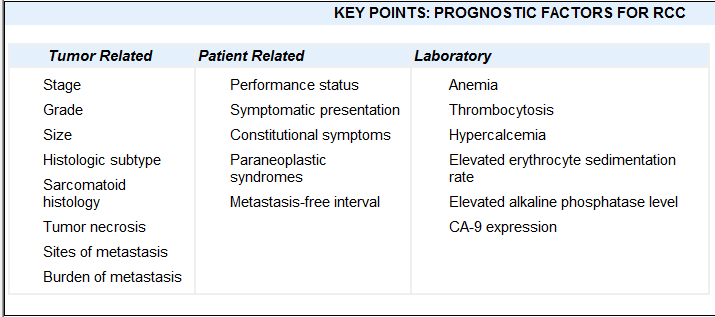 Management
Horizontal  Integration
Stage I-III
Nephrectomy
Open radical nephrectomy, but laparoscopic gaining popularity
Nephron sparing surgery via partial nephrectomy, if possible (open or laparoscopic)
Possible to spare adrenal gland in ~75% cases
No role for adjuvant chemo/immunotherapy
Horizontal  Integration
No widely accepted role for neoadjuvant or adjuvant radiotherapy.
Retrospective data suggest possible utility in select cases:
Positive surgical margins
Locally advanced disease with perinephric fat invasion and adrenal invasion (IVC/renal vein extension alone does not increase local recurrence significantly)
LN+
Unresectable (pre-op RT)
Horizontal  Integration
Stage IV
Cytoreductive nephrectomy: improved survival with nephrectomy followed by interferon alpha vs. interferon alpha alone
Horizontal  Integration
Systemic therapy
Immunotherapy (IL-2, interferon alpha, or combination)
High dose IL-2 only FDA approved treatment for
Biologic agents show promise in recent trials
Bevacizumab
Sorafenib or sunitinib
Temsirolimus
Consider chemo (gemcitabine ± 5-FU or capecitabine) Focal palliation of metastases
RT alone
Metastasectomy
Combination of both
Family medicine
Screening and Prevention:
Educating about risk factors and promoting healthy lifestyle choices.
Early Detection
Recognizing symptoms and coordinating referrals.
Management:
Supporting patients through treatment, addressing side effects, and providing follow-up care.
Take home message
Renal cell carcinoma (RCC) is the most common kidney cancer in adults. It arises from the kidney's filtering tubules and has several subtypes, with clear cell being the most frequent. Symptoms can include blood in urine, pain, and weight loss, and treatment options vary based on the cancer's stage.
Research
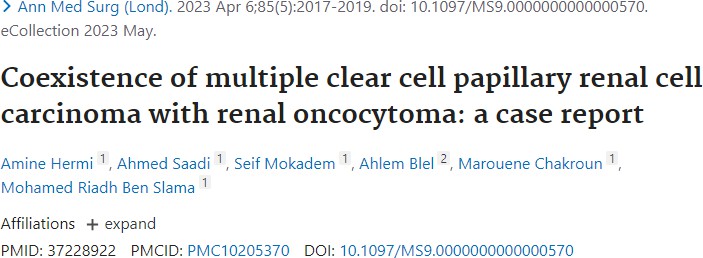 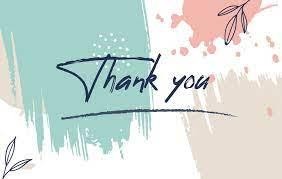